Automatización y controlde sistemas de distribución
Especialización Sistemas de Distribución de Energía Eléctrica
Julio de 2016
Automatización y Control de Sistemas de Distribución
Programa
Esta asignatura se ofrecerá en dos modulos:
Modulo 1: Julio 8 y 9
Modulo 2: Julio 22 y 23

Profesora
Sandra Milena Téllez Gutiérrez
smtellezg@unal.edu.co
2
Automatización y Control de Sistemas de Distribución
Reconocimientos y créditos:
Esta asignatura contiene material del Seminario Smart Grids Universidad Nacional de Colombia – Colombia Inteligente
Docentes:
Estrella Parra, Esp - Universidad Nacional
Renato Céspedes, PhD - RConsulting Group
Jorge Quiroz, PhD - General Electric
3
Automatización y Control de Sistemas de Distribución
4
Evaluación del curso
Tipo			Valor		    Fecha de Entrega
Quiz			10%			22/07/2016
Tarea 1*		45%			23/07/2016
Tarea 2*		45%			05/08/2016

Nota final		100%			12/08/2016

* Los grupos para la realización de las tareas pueden ser máximo de 3 integrantes.
5
Tarea 1
Investigar regulación actual de índices de calidad del servicio. Hacer paralelo con índices internacionales, estándar IEEE. (Enfoque Distribución)
 Mencionar elementos de cada una de las 7 capas del estándar OSI de comunicaciones.
 Investigar la regulación colombiana con respecto a la funcionalidad SOE (registro de eventos) en cuanto a: Datos de SOE (qué datos debo recoger con etiqueta de tiempo), Resolución? (es del orden de milisegundos, pero cuántos?), uso de estos datos?
 Investigar las características técnicas del protocolo IEC 60870-5-104 (IEC 104). Explicar Ventajas y desventajas
Estudiar la funcionalidad del protocolo OPC. Explorar usos y aplicaciones en la industria: Historia, Propósito, Ventajas, Arquitectura General y Componentes,  Objetos e interfaces, Acceso de Datos OPC, Aplicaciones OPC. (Bono: comparación con protocolos tipo 101, 104 o DNP.)
6
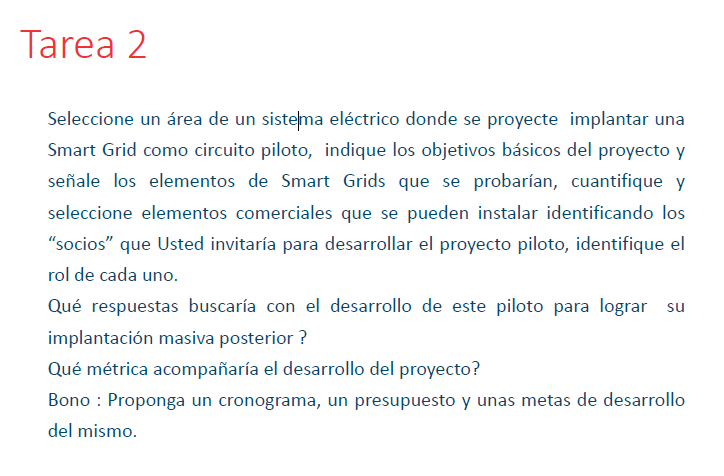 7
Gracias